Hypocalcaemia
Done by: Saja Dmour
Supervised by: DR. Ahmad Mdallal
Definition: 
when total calcium < 8.5 mg/dL 
if serum protein is normal

Albumin is the major reservoir of protein-bound calcium. 
Binding of calcium to albumin is strongly pH-dependent between pH 7 and pH 8; an acute increase or decrease in pH of 0.1 pH units will increase or decrease, respectively, protein bound calcium by about 0.12 mg/dl.
Thus, in hypocalcemic patients with metabolic acidosis, rapid correction of acidemia with sodium bicarbonate can precipitate tetany, due to increased binding of calcium to albumin and a consequent decrease in the ionized calcium concentration

Hypoproteinemia may lead to a false suggestion of hypocalcemia because the serum total calcium level is low even though the ionized Ca2+ remains normal.
Causes
Hypoalbuminemia
PTH deficiency or resistance
Hypomagnesemia
Hyperphosphatemia
Medication effects
Surgical effects
Vitamin D deficiency or resistance
Hypoalbuminemia
the most common cause of hypocalcemia. Causes include cirrhosis, malnutrition, burns, chronic illness, and sepsis.
 In patients who are critically ill, low calcium levels can be simply due to hypoalbuminemia, which has no clinical significance because the active fraction (ionized) is not affected.
Parathyroid hormone–related hypocalcemia :

can be hereditary or acquired. Both share the same symptoms, although hereditary hypoparathyroidism tends to have a gradual onset.

Acquired hypoparathyroidism could be due to:
Neck irradiation/radioiodine therapy 
Postparathyroidectomy in dialysis patients 
Infiltrative disease (eg, hemochromatosis, granulomatous disease [sarcoidosis], thalassemia, amyloidosis, or metastatic malignant infiltration
Pseudohypoparathyroidism:
is characterized by end-organ resistance to the effects of PTH.
Hypomagnesaemia

The usual cause of hypomagnesemia is loss via the kidneys (eg, osmotic diuresis, drugs) or the gastrointestinal tract (eg, chronic diarrhea, severe pancreatitis, bypass or resection of small bowel)
Vitamin D deficiency
Vitamin D is a necessary cofactor for the normal response to PTH, and vitamin D deficiency renders PTH ineffective. Poor nutritional intake, chronic renal insufficiency, or reduced exposure to sunlight may cause vitamin D deficiency
Hyperphosphatemia
 may be seen in critical illness and in patients who have ingested phosphate-containing enemas
Drugs that induce hypocalcemia:
EDTA
protamine
colchicine
Mithramycin
cis-platinum
Blood trasfusion (related to citrate)
Anticonvulsants (Phenobarbital)
Onset

ACUTE-
 Critically ill patients
 Medications
CHRONIC-
 Chronic renal failure
 Hypoparathyroidism
 Vit D def
 Psedohypoparathyroidism
 Hypomagnesemia
TRANSIENT-
 Severe sepsis, burns
 Acute renal failure
 Transfusions
 Acute pancreatitis
Clinical presentation
Neuromuscular symptoms :
Numbness and tingling sensations in the perioral area or in the fingers and toes
Muscle cramps, particularly in the back and lower extremities; may progress to carpopedal spasm (ie, tetany)
Wheezing; may develop from bronchospasm
Dysphagia
Voice changes (due to laryngospasm)
Neurologic symptoms of hypocalcemia include the following :

Irritability, impaired intellectual capacity, depression, and personality changes
Fatigue
Seizures (eg, grand mal, petit mal, focal)
Other uncontrolled movements
Chronic hypocalcemia may produce the following dermatologic manifestations:
Coarse hair
Brittle nails
Psoriasis
Dry skin
Investigations
Ca and Pi
PTH
Vit D (25 hydroxy and 1,25 dihydroxy levels)
Mg
Urinary Ca/ Cr ratio
Tests for latent tetany
Chvostek sign - tap the skin over the facial nerve in front of the external auditory meatus, causes an ipsilateral contraction of the facial muscles, but up to 10% of population have a positive test
Trousseau sign – inflate BP cuff on arm to 20 mmHg>systolic BP for 3-5 min & watch for carpopedal spasm, insensitive test
Approach
Low PTH
Hypoparathyroidism 
Normal/ low normal PTH
Mg deficiency
High PTH
Vit D deficiency
Pseudohypoparathyroidism – types 1, 2
Treatment
Treatment of severe tetany or seizures resulting from hypocalcemia consists of intravenous calcium gluconate (1-2 mL/kg of a 10% solution) given slowly over 10 minutes, while cardiac status is monitored by electrocardiogram (ECG) for bradycardia, which can be fatal. 
Formula Used: 
Corrected Ca = [0.8 x (normal albumin - patient's albumin)] + serum Ca level

Asymptomatic:
Oral Calcium Supplements @ 0.2 mmol/kg 
   (Max 10 mmols or 400 mg Ca) 4 x a day
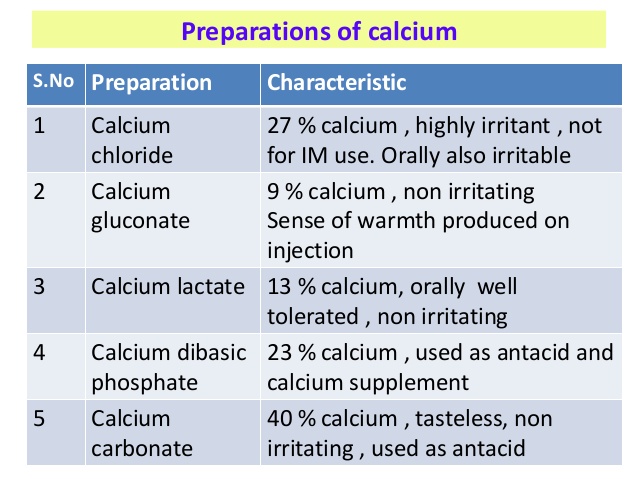